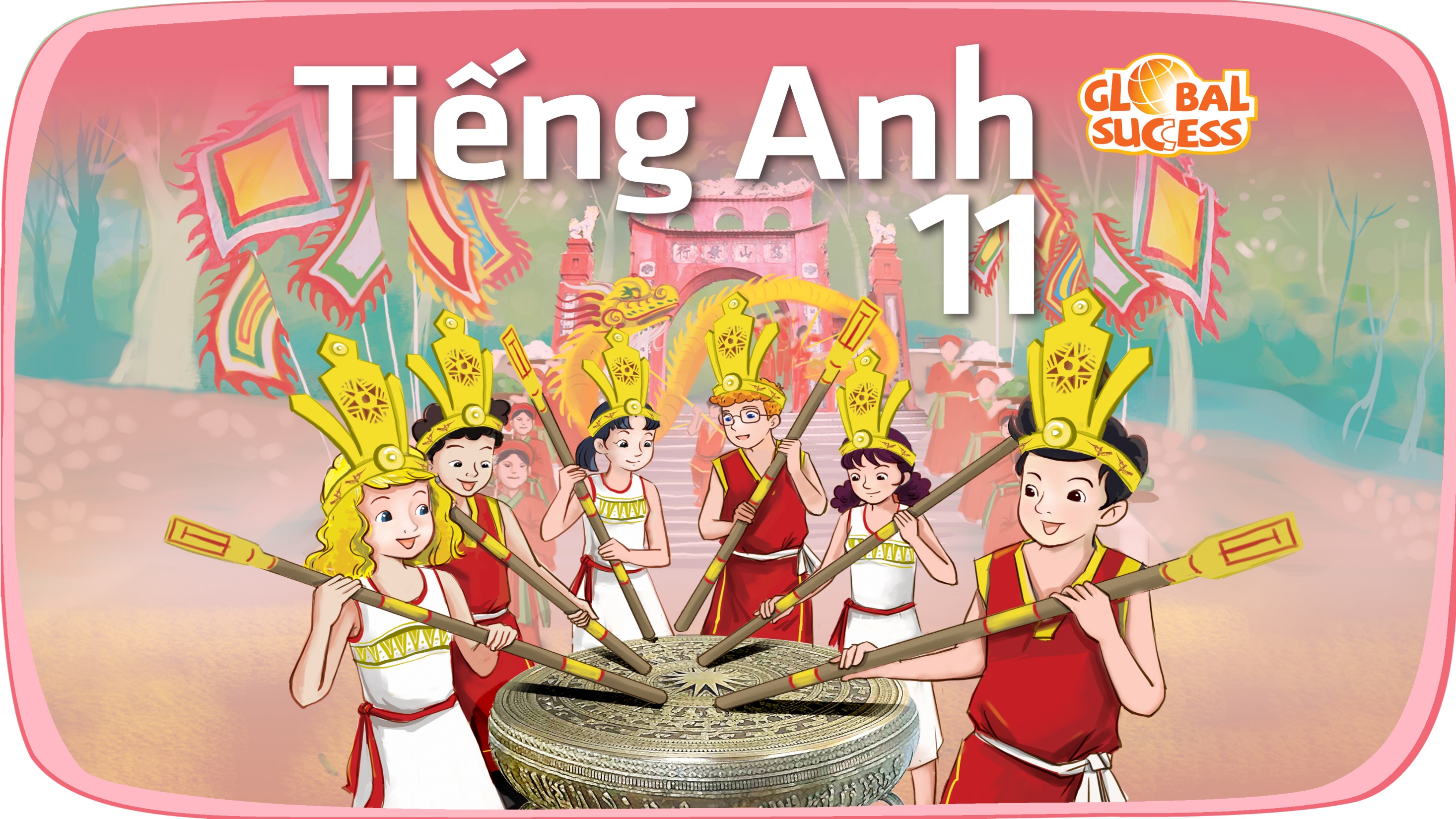 Unit
6
Preserving our heritage
FAMILY LIFE
Unit
LANGUAGE
LESSON 2
Intonation in statements, commands, and lists
LANGUAGE
LESSON 2
Watch a video
WARM-UP
Task 1: Listen and repeat. 
Task 2: Listen and mark the intonation.
PRONUNCIATION
Task 1: Match the words with their meanings.
Task 2: Complete the sentences.
VOCABULARY
Task 1: Combine the sentences.
Task 2. Ask and answer questions about heritage sites or traditions.
GRAMMAR
Wrap-up
Homework
CONSOLIDATION
WARM-UP
WATCH A VIDEO
Work in 4 groups.
Watch the video and list out name the destinations and cultural heritage of Vietnam that they see in the video.
Stick the paper on the boards.
The group with the most correct answers is the winner.
WARM-UP
WATCH A VIDEO
[Speaker Notes: https://www.youtube.com/watch?v=zDsjiWWwG80]
WARM-UP
Destinations and cultural heritage of Vietnam
PRONUNCIATION
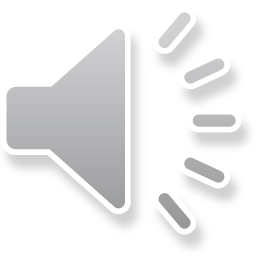 Listen and repeat. Pay attention to the falling intonation and level-rising intonation in the following sentences.
1
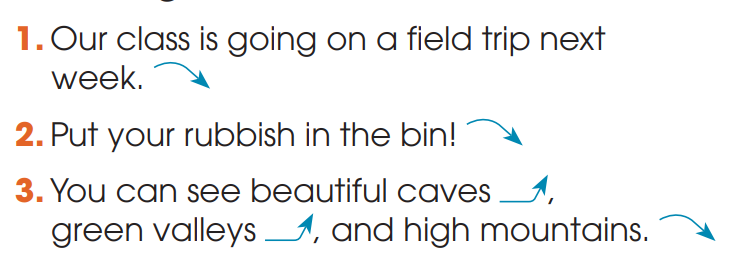 PRONUNCIATION
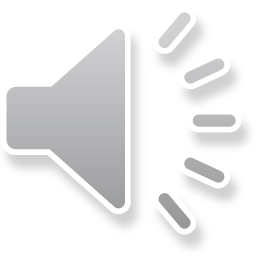 Listen and mark the intonation in these sentences, using falling intonation or level-rising intonation.
2
1. Hoi An Ancient Town became a world heritage site in 1999.
2. Please turn on the light.      It’s dark in here. 
3. Cultural heritage may include temples,  pagodas      and monuments. 
4. Tourists can visit the pedestrian streets in Ha Noi.
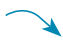 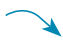 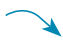 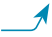 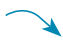 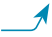 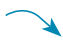 VOCABULARY
1
Match the words with their meanings
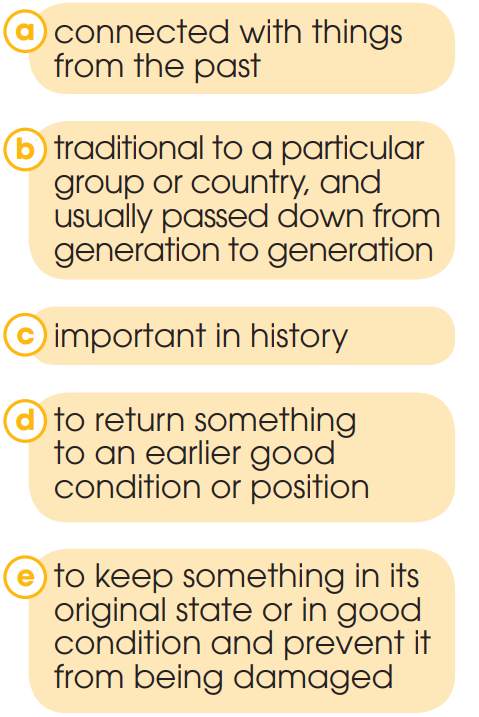 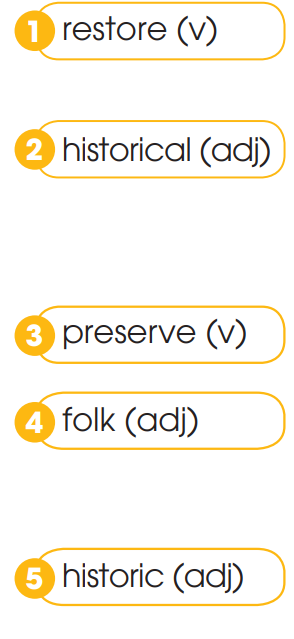 VOCABULARY
2
Complete the sentences using the words in Task 1
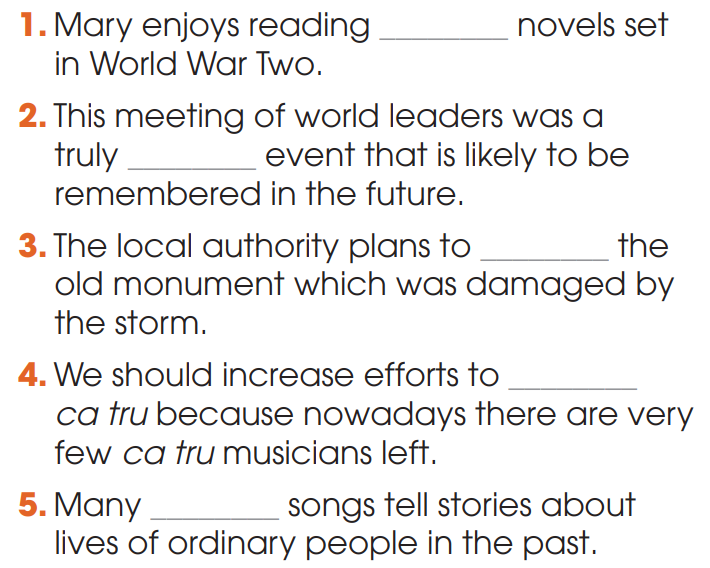 KEY:
1. historical
2. historic
3. restore
4. preserve
5. folk
GRAMMAR
GRAMMAR
1
Combine the sentences using to-infinitive clauses
1. Lan went to Hue. She wanted to see the monuments there. Lan _____________________________________.
2. Minh created a website. He wanted to give more information about local historical sites to visitors. Minh ___________________________________.
went to Hue to see the monuments there
created a website to give more information about local historical sites to visitors.
GRAMMAR
1
Combine the sentences using to-infinitive clauses
3. Peter took a boat trip around the floating market. He wanted to listen to don ca tai tu there. Peter ________________________________.
4. My sister has opened a small shop behind the museum. She wanted to sell postcards and souvenirs to tourists. My sister _____________________________.
took a boat trip around the floating market to listen to don ca tai tu
has opened a small shop behind the museum to sell postcards and souvenirs to tourists
GRAMMAR
Work in pairs. Ask and answer questions about heritage sites of traditions, using to-infinitive clauses.
2
Suggested answer:
1. The only thing to see at the Citadel of the Ho Dynasty is the stone walls.
2. The Complex of Hue Monuments was the first site in Viet Nam to be recognised as a World Heritage Site by UNESCO.
3. Bao Dai was the last king of the Nguyen Dynasty to rule Viet Nam.
4. My brother is the youngest person to win a folk song competition.
CONSOLIDATION
1
Wrap-up
What have you learnt today?
Some lexical items about heritage;
Intonation in statements, commands and lists;
To-infinitive clauses.
CONSOLIDATION
2
Homework
Do exercises in the workbook.
Prepare for Lesson 3 - Unit 6.
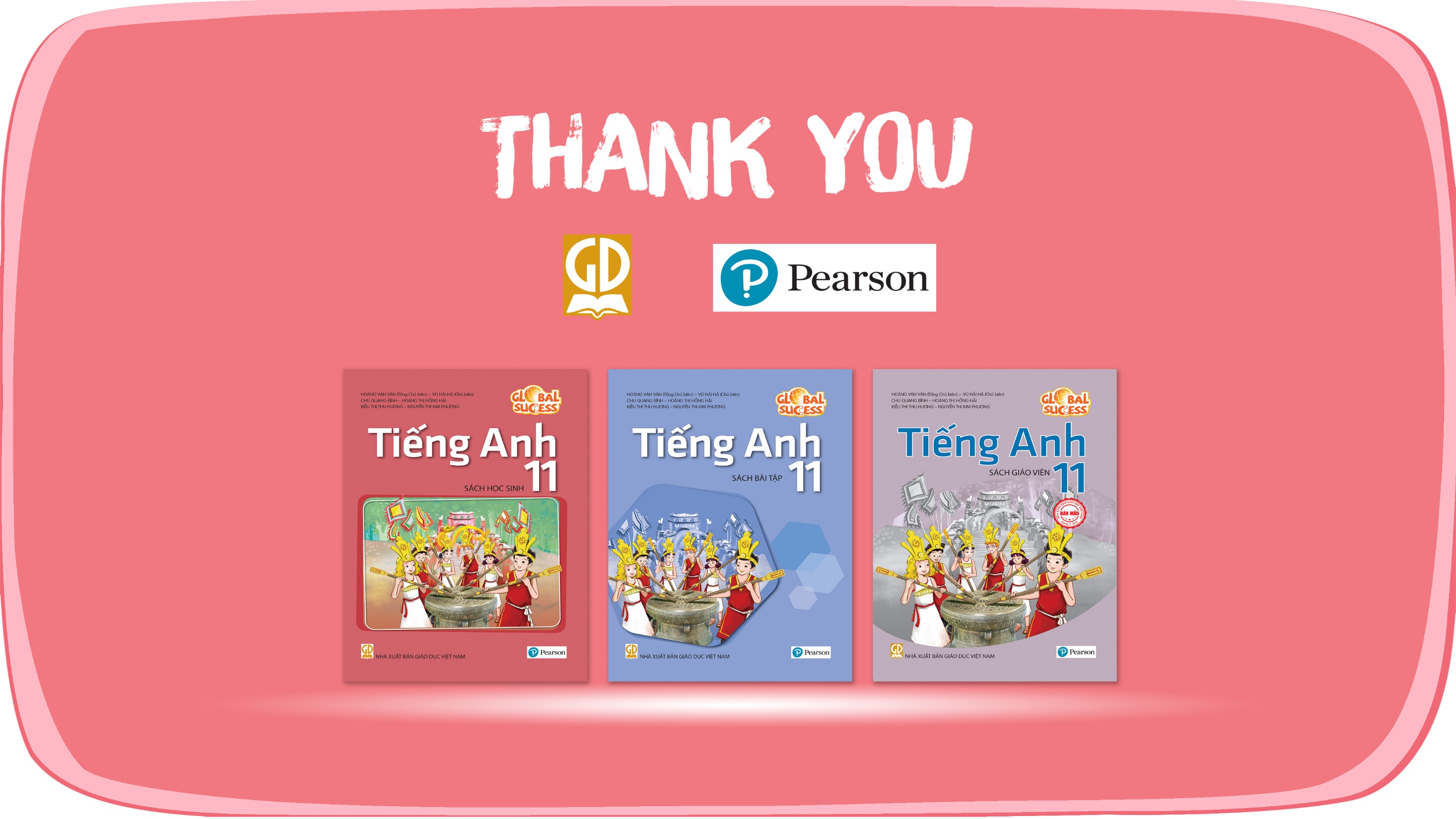 Website: hoclieu.vnFanpage: facebook.com/tienganhglobalsuccess.vn/
Website: hoclieu.vn
Fanpage: facebook.com/sachmem.vn/